[Speaker Notes: Wie ben ik?

Want wat we willen is dat onze kerk een veilige plek is!

Het kan zijn dat dit onderwerp confronterend voor je is, omdat je zelf ingrijpende gebeurtenissen hebt meegemaakt. Blijf er niet mee zitten.
Het is goed daarover te praten met iemand die je vertrouwt

Nodig: grote vel papier, stiften, bal, post-its, spiegels, snoepjes, bel

Filmpje klaarzetten
https://www.youtube.com/watch?v=1bP_cH1BB50]
Zie ik het goed of niet?
Op weg naar een veilge(r))kerk
[Speaker Notes: 'Zie ik het goed of niet?'
 
Een korte introductie op weg naar een veilige(r) kerk In Nederland zijn ieder jaar 119.000 kinderen thuis niet veilig. 
Zij krijgen weinig aandacht en liefde, worden geslagen, misbruikt of zijn getuige van geweld.  

De helft van de vrouwen ooit ongewenst of grensoverschrijdend  gedrag ervaren.  22 procent was minstens één keer slachtoffer van seksueel geweld.]
Jullie maken het verschil!
In elke gemeente zijn slachtoffers van geweld, misbruik of onveilige machtssituaties, in hun thuissituatie of zelfs in de kerk. 

Daar willen en mogen we niet voor wegkijken! 

Stel als kerkelijke gemeente het onderwerp 
aan de orde.
[Speaker Notes: Je bent diaken/ouderling in de kerk; je bent betrokken; jullie kennen de mensen/de ouders – je zet je in voor de kwetsbaren of voor kinderen.]
Zie ik het goed of niet?
1. Wat kan een kind meemaken?
2. Wat kan een volwassene meemaken?
3. Zie ik het goed of niet?
4. Bij wie trek ik aan de bel?
5. Wat kan ik zelf betekenen?
6. Wat als een broeder of zuster over de grens gaat?
Zie ik het goed of niet?
1. Wat kan een kind meemaken?
2. Wat kan een volwassene meemaken?
3. Zie ik het goed of niet?
4. Bij wie trek ik aan de bel?
5. Wat kan ik zelf betekenen?
6. Wat als een broeder (of zuster) over de grens gaat?
[Speaker Notes: Ad 1. Waarom laat ik dit zien aan diakenen en ouderlingen?
Jullie kennen de ouders!
Jullie kunnen de ouders helpen een betere ouder te zijn…  jullie zijn het netwerk/steun... Jullie kunnen hen de weg te wijzen naar hulp… en soms zijn jullie degene die Veilig thuis belt….

Als ouderling of als diaken kennen jullie de thuissituatie!
Je bent diaken/ouderling in de kerk; je bent betrokken – je zet je in voor de kwetsbaren en voor ouders met problemen waarvan sommigen  kinderen hebben.

We gaan het hebben over:
Wat kan een kind meemaken?
Wat kan je zien aan een kind?
Welke risico factoren -beschermende factoren zijn er?]
1. Wat kan een kind meemaken?
[Speaker Notes: Ad 1. Wat kan een kind meemaken? …. 
Jullie hebben te maken met volwassen waarvan een deel kinderen in huis heeft


Verwerking: schrijven op een groot vel – ieder een stift
 
Vraag:  welke ingrijpende ervaring ben jij tegengekomen bij volwassen die invloed heeft op kinderen?
	Ziekte (somatisch/depressie)
	Echtscheiding
	gepest
	middelen misbruik/verslaving
	psychiatrie
	geen aandacht/geen liefde
	geslagen/uitgescholden]
Hoeveel kinderen maken het mee?
[Speaker Notes: Hoe vaak? 
½ van de kinderen maken een ingrijpende gebeurtenis mee]
[Speaker Notes: Groep 7/8 – wat hebben ze al meegemaakt?
	26% echtscheiding ouders
	13% emotionele verwaarlozing
	8% getuige van geweld tegen een ouder
	3% seksueel misbruik
	12% emotionele mishandeling
	6% alcohol of drugs misbruik door ouders
	9% lichamelijk mishandeling
	3% lichamelijke verwaarlozing
	6% depressie of suicide huisgenoot
Scheiding ouders
26% heeft de scheiding van de ouders meegemaakt. Meer dan de helft van deze kinderen (56,9%) heeft daarnaast nog een of meer ingrijpende ervaringen zoals geweld tussen ouders, mishandeling of verwaarlozing.
Depressie of zelfmoord
1 op de 20 kinderen groeit op in een gezin waarvan een van de gezinsleden zelfmoord heeft gepleegd of bij een ouder die leidt aan een ernstige depressie. Kinderen met een ouder met een ernstige psychische ziekte hebben zelf 2 tot 3 keer zo veel kans om zelf ook een psychische ziekte te ontwikkelen.
 Alcohol of drugmisbruik ouders
Ruim 1 op de 20 kinderen groeit op bij een verslaafde ouder. Kinderen met een verslaafde ouder of een ouder met een psychische ziekte hebben 2 tot 3 keer zoveel kans om zelf een verslaving of een psychische ziekte te ontwikkelen. Alcohol en drugsgebruik verhoogt bovendien het risico op kindermishandeling aanzienlijk.
VORMEN VAN KINDERMISHANDELING:
Emotionele verwaarlozing
De meest voorkomende vorm van kindermishandeling. 13% van de kinderen krijgt onvoldoende aandacht, geborgenheid en/of liefde van zijn ouders of heeft dit in het verleden meegemaakt.
Emotionele mishandeling
Van de kinderen geeft 12% aan dat zij regelmatig door ouders uitgescholden, gekleineerd en /of bedreigd worden of werden of aan veel te hoge eisen moeten voldoen. 
Lichamelijk mishandeling
9% van de kinderen wordt geslagen, geknepen of op andere manieren fysiek pijn gedaan door ouders.
Getuige van geweld tegen een ouder
8% van de kinderen heeft met regelmaat gezien of gehoord dat hun moeder of vader emotionele of lichamelijk is mishandeld door de andere ouder of stiefouder. Getuige zijn van geweld is vaak net zo schadelijk voor een kind als zelf mishandeld worden.
Seksueel misbruik
3% van de kinderen is gedwongen seksuele handeling uit te voeren, te ondergaan of is er getuige van geweest. De pleger kan fysieke dwang uitoefenen maar gebruikt vaak zijn overwicht in de relatie. 
Lichamelijke verwaarlozing
3% wordt of werd lichamelijk verwaarloosd. Zij krijgen structureel slechte voeding, onvoldoend bescherming tegen de kou, geen medische zorg of onvoldoende bescherming tegen gevaarlijke situaties.
 
Waarom laat ik dit zien aan diakenen en ouderlingen?
Jullie kennen de ouders!
Jullie kunnen de ouders helpen betere ouder te zijn… hen de weg te wijzen naar hulp… en soms degene te zijn die Veilig thuis belt.


De Jongerentaskforce van Augeo heeft onderzoek laten doen naar wat kinderen in groep 7 en 8 van de basisschool aan ingrijpende ervaringen hebben meegemaakt. https://www.augeo.nl/~/media/Files/Bibliotheek/Augeo%20Ik%20heb%20al%20veel%20meegemaakt]
Wat weet je van:
Beschermende factoren
Risicofactoren
[Speaker Notes: Snoepjes gooien naar deelnemers die antwoorden]
Je merkt op
Risicofactoren
Beschermende factoren
Armoede
Alleenstaande ouder
Afwezige ouder
Verstandelijke beperking bij een van de ouders
Middelen gebruik
Werkeloosheid
Kind is minder begaafd
Psychische problemen bij ouders
Ander belangrijke volwassenen 
Netwerk
Steunfiguren
Intelligent kind
[Speaker Notes: Snoepjes gooien naar deelnemers die antwoorden

Armoede   -------------------------------------------------------------jij weet of er armoede is… etc….
Alleenstaande ouder
Afwezige ouder
Verstandelijke beperking bij een van de ouders
Middelen gebruik
Werkeloosheid
Kind is minder begaafd
Psychische problemen bij ouders

Beschermend: ander belangrijke volwassenen – oma haalt het kind op
Netwerk
steunfiguren
Intelligent kind]
Wat zie je?
bij de ouder
bij het kind
[Speaker Notes: Bal gooien]
Wat zie je?
Signalen bij de ouder
Reageert amper op kind
Vergeet afspraken
Erg gespannen, in de war
Is ruw negatief, hardhandig
Is onder invloed
Onverzorgd
Somber
Komen niet meer naar de kerk
Signalen bij het kind
Voortdurend aandacht vragen
Druk ongeconcentreerd 
Gedrag niet passend bij lft
Moeite met afscheid nemen van ouder
Agressie
Teruggetrokken
Onverzorgd
Schrikkerig
Veel lich klachten
[Speaker Notes: Hoe weet je of een kind stress ervaart?
Kinderen vertellen niet zelf of er iets aan de hand is… maar vaak kan je wel wat zien.

Wat kan je zien?
Bang fouten te maken
Terugtrekken
Prikkelbaar, schrikreactie, alert
Angst
Verzorging tanden en kleden (ruiken kinderen)
Ouders komen niet naar sport kijken/schoolgesprekken
Claimen van een vrijwilliger
Voortdurend aandacht vragen
Agressie
Druk ongeconcentreerd gedrag
Moeite met afscheid nemen van ouder
Psychosomatische klachten (buikpijn hoofdpijn)
Gedragsverandering

Kinderen met gedragsproblemen grotere kans slachtoffer te worden en grotere kans op middelen gebruik

Wat zie je bij de ouder?
Je ziet hoe ouders omgaan met hun kinderen (wat je opvallend of niet Oke vindt)
hoe ze een kind vastpakken,
uitscheld of denigrerend, complimenteert, 
altijd iets vergeten wanneer mee op kamp,
 geur van alcohol
Amper reageren op het kind
Toont geen betrokkenheid, komt nooit kijken of ophalen,
Praat altijd negatief over het kind
	
Natuurlijk is elke ouder weleens te laat of reageert weleens ongeduldig met een kind, Als je ze vaker ziet  of je ziet een combinatie van signalen zul je je zorgen gaan maken.]
Seksueel grensoverschrijdend gedrag
In het geval van seksueel overschrijdend gedrag (met kinderen) ga je niet eerst in gesprek met die broeder of zuster, maar meld je dit direct bij vertrouwenspersoon of predikant/ouderling/Veilig thuis organisatie.
[Speaker Notes: Vb een zeer populaire mannelijke jeugdleiding zie je achter de grote tent 
Hij voelt de borsten van een 15 jarige meisje en zij lacht daarbij]
JIJ kan het verschil maken
https://www.youtube.com/watch?v=1bP_cH1BB50
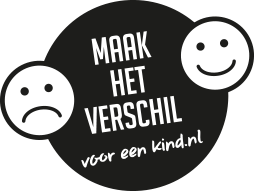 [Speaker Notes: JIJ kan het verschil maken
https://www.youtube.com/watch?v=1bP_cH1BB50


KINDCHECK

Waarom laat ik dit zien aan diakenen en ouderlingen?
Jullie kennen de ouders!
Jullie kunnen de ouders helpen betere ouder te zijn… hen de weg te wijzen naar hulp… en soms degene te zijn die Veilig thuis belt.]
JIJ kan het verschil maken
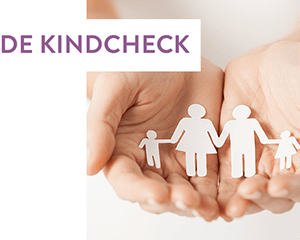 [Speaker Notes: JIJ kan het verschil maken

KINDCHECK

Wanneer je ziet dat ouders problemen hebben (scheiding, ruzie, middelengebruik, psychiatrie: depressie, stiefgezinnen, financiële problemen) check even hoe het gaat met het kind. 
Je hebt het zwaar.. Ik kan me voorstellen dat je geen energie meer hebt voor  …  Hoe doe je dat nu met de zorg voor .. Hoe is het met ….?]
Zie ik het goed of niet?
1. Wat kan een kind meemaken?
2. Wat kan een volwassene meemaken?
3. Zie ik het goed of niet?
4. Bij wie trek ik aan de bel?
5. Wat kan ik zelf betekenen?
6. Wat als een broeder of zuster over de grens gaat?
[Speaker Notes: Maar jullie hebben vooral te maken met volwassen, dus ….]
Wat kan een volwassene meemaken?
[Speaker Notes: Aan onveilige situaties?
Wat hebben jullie ooit meegemaakt?
Ooit van gehoord?]
Definities
seksueel geweld

seksueel grensoverschrijdend gedrag?
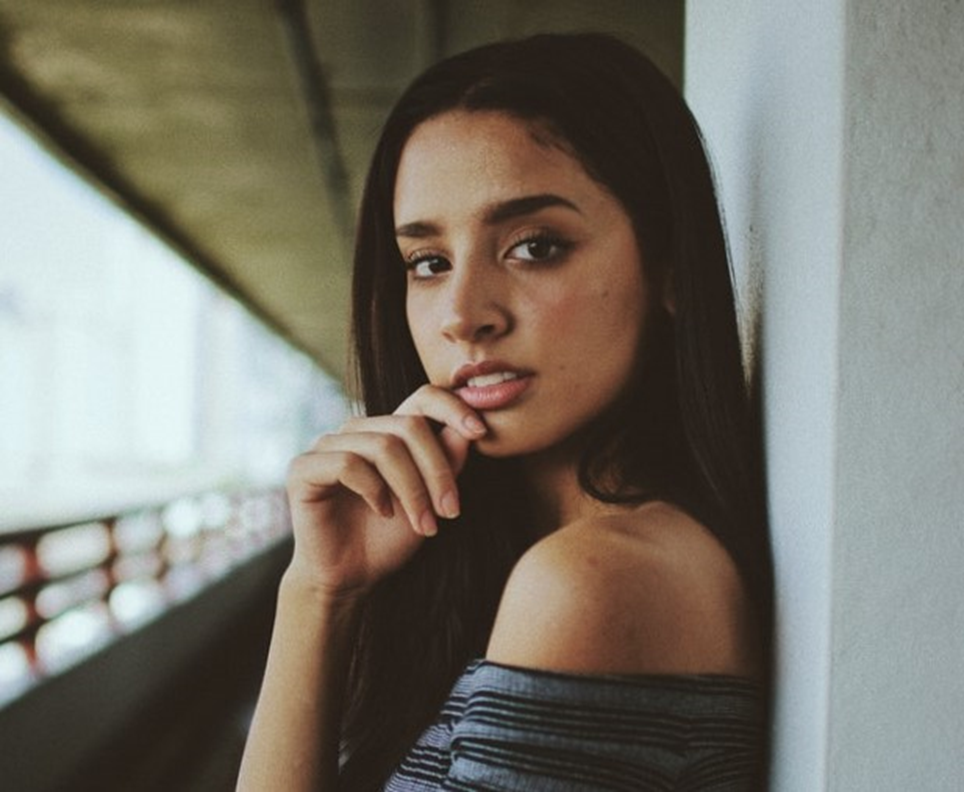 [Speaker Notes: Wanneer spreek je van seksueel geweld?

Wanneer spreek je van seksueel grensoverschrijdend gedrag?]
Seksueel geweld
als iemand wordt gedwongen iets seksueels te doen wat die persoon niet wilde, of als iemand tegen de wil seksuele handelingen heeft verricht of toegestaan
[Speaker Notes: 22% van de vrouwen en 6% van de mannen te maken heeft gehad met seksueel geweld.

Elf procent van de vrouwen heeft ooit geslachtsgemeenschap tegen haar wil gehad, tegenover 1%
van de mannen. 
Wanneer orale en anale seks tegen de wil worden meegerekend, heeft 15% van de vrouwen en 3% van de mannen dit meegemaakt. 

Vaak worden pressiemethodes gebruikt om slachtoffers zo ver te krijgen.

Impact op de slachtoffers is groot.]
Seksuele grensoverschrijding
ongewenst zoenen en seksuele aanrakingen
[Speaker Notes: 53% van de vrouwen en 19% van de mannen heeft dit wel eens meegemaakt]
In de kerk?
[Speaker Notes: Komt het voor in de kerk?
Vaker ? Minder vaak?]
In de kerk?
In de VS: zelfde aantallen

Vaker in kleine conservatieve religieuze groepen (gesloten groep)
[Speaker Notes: In de VS is onderzocht dat er net zoveel sprake is van huiselijk geweld in de kerk als in de algemene bevolking 
65% van de mensen had controlerend of vernederend gedrag ervaren door hun intieme partner, 
46 % had geweld in de relatie meegemaakt 
29 % was seksueel slachtoffer geworden 
10 % had ernstig fysiek misbruik doorstaan. 



Rates of domestic violence in the study were nearly equal to the general population of the United States. Sixty-five percent of individuals had experienced controlling or demeaning behavior by an intimate partner, 46 percent had seen common couple violence, 29 percent had been sexually victimized, and 10 percent had endured severe physical abuse. 
The second study also looked at why abuse rates were not higher, as theory had originally suggested.2 Those higher predictions centered around “belief-based barriers”—teachings such as the sanctity of marriage and submissive gender roles—that could contribute to violence. These belief-barriers appeared for some of the women in the study, but so did a competing phenomenon, as some reported how the church had helped them through their trauma and helped them get assistance. For some women, religion contributed to their entrapment, but for others it helped them survive.]
In de kerk
Rol van geloof?

Positief: hulp

Negatief: 
- gevangen want ‘heiligheid van het huwelijk’
- Male headship (Ef 5:22)
[Speaker Notes: In de tweede studie werd ook gekeken naar de reden waarom de misbruikpercentages niet hoger waren dan buiten de kerk (dat was nl. een veronderstelling  ivm "op geloof gebaseerde overtuigingen“. zoals  : 
de heiligheid van het huwelijk 
de onderdanige rol van de vrouw 
Verondersteld werd dat deze geloofspunten konden bijdragen aan geweld. 
Voor sommige vrouwen waren deze overtuigingen bijdragend aan het ervaren en accepteren van geweld.
Er waren echter ook vrouwen die meldden hoe de kerk hen door hun trauma had geholpen en hen had geholpen hulp te krijgen. 
Conclusie: 
Voor sommige vrouwen droeg religie bij aan hun beknelling, maar voor anderen hielp het hen te overleven.

Ef 5 staat echter in een context…!!!!]
Male headship
De theorie dat de man hoofd is van het gezin, welke aan mannen de grootste macht en autoriteit geeft, hoogstwaarschijnlijk huiselijk geweld zal stimuleren.








Patriarchy and Domestic Violence:
Challenging Common Misconceptions1
Steven R. Tracy, Ph.D.
Professor of Theology and Ethics, Phoenix Seminary
Director of Research and Curriculum, Mending the Soul Ministries 3https://mlhlsi.infiniteuploads.cloud/2021/01/PatriarchyDV.pdf
[Speaker Notes: Man is het hoofd van het gezin

Helaas is het zo dat:  lees dia



Patriarchy which give husbands the greatest levels of power and authority are most likely to stimulate domestic violence]
In onze kerk?
65% controle/vernedering
46% geweld 
29% seksueel geweld 
10% ernstig fysiek geweld
[Speaker Notes: Onderzoek bij 1500 Adventisten in 5 staten in de VS: 
65% gaf aan dat zij tenminste een keer in hun leven controlerend en vernederend gedrag van hun partner hebben ervaren 
46% geweld in de relatie
29% seksueel geweld 
10% ernstig fysiek geweld 




Studie van Drumm et al. Soc. Work and Christianity, 2006 studie onder bij 1500 Adventisten in 5 staten in de VS: 65% gaf aan dat zij experienced at least once in their life time controlling and demeaning behaiviour (controlerend en vernederend)
46% couple violence
29% seksuele violence
10% severe physical violence]
Marijke
Wat vind jij zorgelijk?
[Speaker Notes: Marijke: “Ik had mijn man verloren en was behoorlijk van slag. 
Ouderling A. kwam vaak langs en ik had goede gesprekken met hem. 
Maar hij werd steeds vrijpostiger. 
Hij kwam op onverwachte momenten, liep binnen door de achterdeur en omarmde me bij het afscheid. 
Ik vond het raar maar ook wel fijn. Bovendien, hij is getrouwd. 
Vorige week kwam hij weer onaangekondigd en begon me te zoenen en aan me te zitten. Ik wist niet wat me overkwam. 
Kwam het door mij, heb ik een verwachting gewekt? 
Ik schaamde me dood en durfde niet meer naar de kerk te gaan. Dat zat me toch niet lekker. 
Op een dag heb ik al mijn moed bij elkaar geraapt en heb een afspraak met de predikant gemaakt. Hortend en stotend deelde ik iets van mijn verhaal. De predikant luisterde. 
Vervolgens zei hij dat ik er zelf ook wel een aandeel in had. Dat ik hem niet heb tegengehouden. 
De predikant snapte er niks van: het is zo’n goede ouderling, die weet echt wel wat hij wel en niet kan doen. 
Hij vond dat de ouderling en ik het samen moesten oplossen. 
Toen ik buiten stond was ik bang en in de war. Ik wist het allemaal niet meer. Ik ga nooit meer naar de kerk!” (Bron: Esther Veerman estherveerman.wordpress.com)

Vind je dat Marijke onder druk is gezet?]
Hoe wordt je onder druk gezet?
[Speaker Notes: Vraag stellen aan publiek?]
Hoe word je onder druk gezet?
Hiërarchie verschil
Boos worden (verongelijkt worden)
Geweld
Chantage
Woorden (vleiend)
Blijven aandringen
Blijven doorgaan
Medelijden opwekken
[Speaker Notes: De meeste personen zijn door de ander met woorden onder druk gezet. 

boos worden 
Geweld gebruiken  (1: 7 mannen en 1 : 4 vrouwen) 
Blijven aandringen Blijven doorgaan, chantage of medelijden opwekte. (kwart van zowel mannen als vrouwen)
grooming]
Zie ik het goed of niet?
1. Wat kan een kind meemaken?
2. Wat kan een volwassene meemaken?
3. Zie ik het goed of niet?
4. Bij wie trek ik aan de bel?
5. Wat kan ik zelf betekenen?
6. Wat als een broeder of zuster over de grens gaat?
3. Zie ik het goed of niet?
[Speaker Notes: Verwerking: bal gooien en deelnemers gooien het naar elkaar toe… 
	welke signalen heb je ooit gezien bij een volwassene? 
	bij welke signalen kan er iets aan de hand zijn?

Opschrijven!

Volwassenen (vrouwen en zeker mannen) schamen zich en zullen niet gauw vertellen dat er iets aan de hand is]
Wat zie je bij volwassenen?
Slachtoffer
Niets
Psychische problemen
Relationele problemen
Onverklaarde en aanhoudende lichamelijke klachten
Komen niet meer/afstand nemen
Dader
Niets
Psychische problemen
Relationele problemen
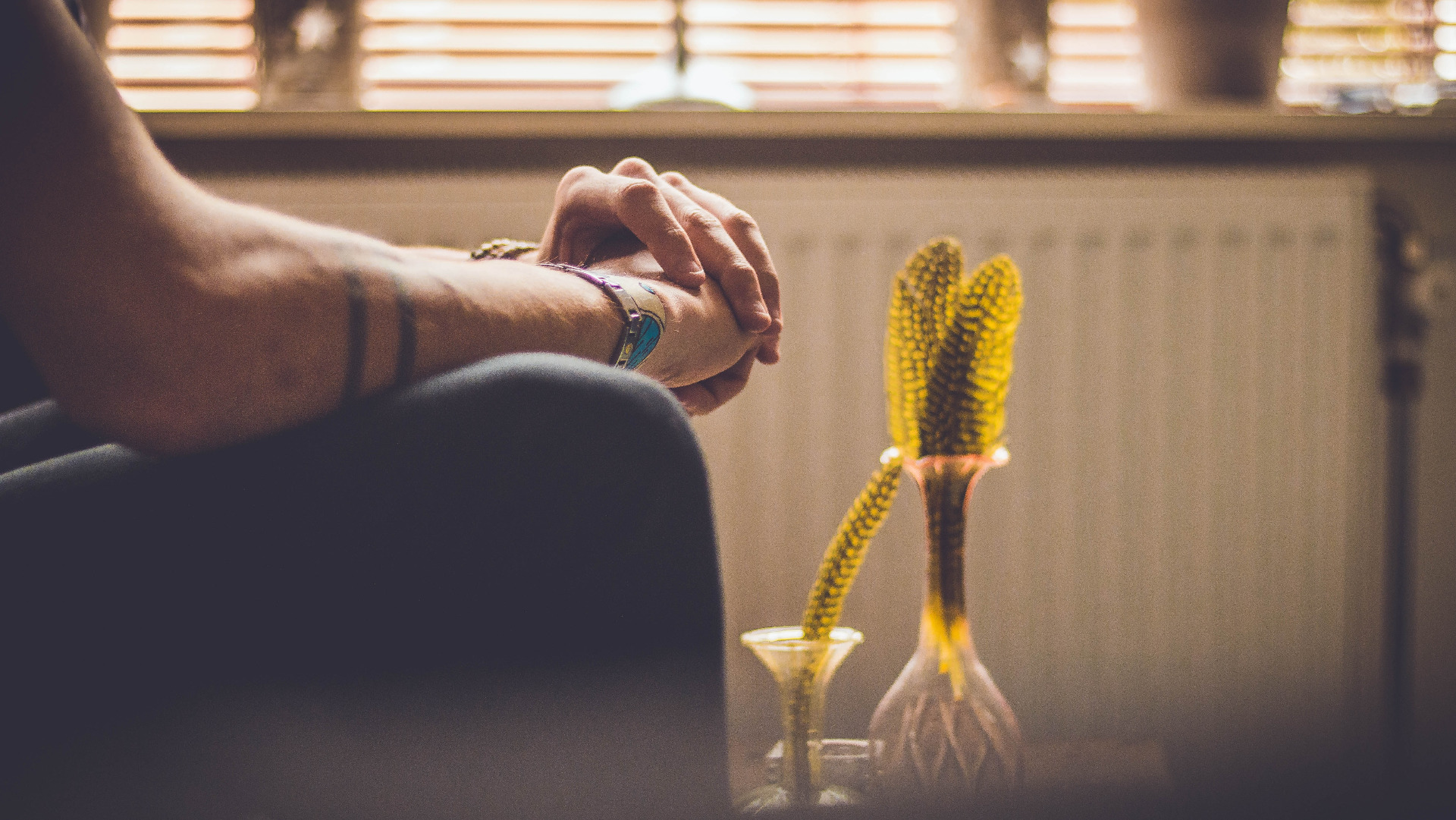 [Speaker Notes: moeheid
onrustig slapen
prikkelbaar zijn (snel boos of geïrriteerd)
niet tegen drukte of lawaai kunnen
gemakkelijk huilen
piekeren
een gejaagd gevoel
moeite uw aandacht erbij te houden (concentreren) en/of dingen te onthouden (geheugen)
2) U heeft het gevoel dat u de vele problemen in uw leven niet meer aankunt. U voelt zich machteloos, alsof u geen grip meer heeft op uw situatie. Alsof u de controle over uw leven verliest.
3) Het lukt u niet meer om uw dagelijkse bezigheden goed te blijven doen. Bijvoorbeeld op uw werk, thuis, in uw contacten of in het verkeer.
Andere klachten?
Iemand die overspannen is kan, als reactie daarop, soms ook lichamelijke klachten krijgen, zoals
lichamelijke moeheid (elke stap is teveel)
hoofdpijn
duizeligheid
pijn op de borst
hartkloppingen
maagklachten of buikpijn



Respondenten met een seksueel probleem, negatieve jeugdervaringen en
ervaringen met sexting hebben vaker seksueel geweld meegemaakt. 

Personen met een betere psychische gezondheid en een (zeer) goede algemene
gezondheid hebben minder vaak seksueel geweld ervaren. 

Het is op basis van dit onderzoek niet altijd te zeggen of deze factoren oorzaak of gevolg zijn. 

Iets meer dan een op de drie mannen en een op de vier vrouwen die seksueel
geweld hebben meegemaakt, heeft dit nooit aan iemand verteld

Het meemaken van seksueel geweld heeft bij een aanzienlijk deel van de
slachtoffers ingrijpende gevolgen. 
Bijna de helft van de mannen en meer dan de helft van de vrouwen geeft aan dat ze klachten of problemen hebben als gevolg
van de ervaring met seksueel geweld. 
Het gaat hierbij vooral over psychische, seksuele en relationele problemen. 

Gezien de omvang van het probleem en de gevolgen die het voor de slachtoffers heeft, is preventie van seksueel geweld en
seksuele grensoverschrijding van het grootste belang.]
Marijke
Wat zie jij bij Marijke?
[Speaker Notes: - Komt niet meer naar de kerk, 
Schaamte
Afstand houden?]
Zie ik het goed of niet?
1. Wat kan een kind meemaken?
2. Wat kan een volwassene meemaken?
3. Zie ik het goed of niet?
4. Bij wie trek ik aan de bel?
5. Wat kan ik zelf betekenen?
6. Wat als een broeder of zuster over de grens gaat?
[Speaker Notes: Je kan denken bij kinderen is het mkl, maar ik heb te maken met volwassen….]
4. Trek aan de bel!
[Speaker Notes: Ad 3. Hoe trek ik aan de bel?
 
Je wilt niet iemand ten onrechte beschuldigen of boos maken
Wat houdt jou tegen? Wat zijn jouw belemmeringen?
 
Kijk eens in de spiegel…]
Ja, maar….neem een kijkje in de spiegel
[Speaker Notes: Wat houdt jou tegen om het te bespreken? Wat zijn jou belemmeringen?
Schrijf deze op de spiegel…..:

Ja,  maar iedereen is weleens ongeduldig met een kind

Eigen normen en waarden spelen mee. Wie ben ik?

Ik ben ook niet perfect

Ruzie in de kerk

Stapt uit de kerk

We zitten in dezelfde kerk – anoniem advies vragen (veilig thuis)

Ben geen expert

Ik ben ook niet perfect -> maar je betekent veel, er zijn voor ze, leuke dingen doen met ze

Ik beschadig de persoon -> er zijn voor de persoon, je hoeft het niet op te lossen, je bent geen hulpverlener, maar je kan het bespreken
	Ten onrechte -> je bespreekt niet je conclusie – maar de zorg

Besef dat: ouders met ernstige problemen -> ook gevolgen voor het kind, vooral als er geen andere ouder of belangrijke volwassene bij kan springen.
 (oma)
 
Besef dat je eigen normen en waarden meespelen -> overleg!

T.a.v. minderjarigen -> overleg mogelijk met Veilig Thuis]
En nu?
Wat heb jij nodig om de stap te nemen?
[Speaker Notes: Hoe maak je het bespreekbaar?

Het vraagt lef om wat te doen met je zorgen. Het is normaal dat je even wat bij jezelf moet overwinnen. 

Belangrijkste is: doe het nooit alleen. Bespreek je dilemma binnen je organisatie; veilige kerk medewerker  of vraag advies bij Veilig Thuis. 

Blijf er niet mee rondlopen als je je zorgen maakt. Check bij hen of ze je zorgen delen. Wees er ondertussen voor het kind. 

Je bent geen hulpverlener en hoeft het probleem niet op te lossen. Wat jij kan doen is een mogelijk probleem opmerken, dit probleem bespreken en er vooral zijn voor het kind.

Niet alleen professionals maar juist ook vrijwilligers kunnen veel betekenen voor een kind. 

Voor je jouw zorgen bespreekt, bedenk of je de aangewezen persoon bent om dat te doen. 

Oordeel niet.  Zeg wat jou is opgevallen zonder conclusies te trekken of te beschuldigen van kindermishandeling. Alleen dan kunnen kinderen (en ouders) geholpen worden. Feiten!  geen interpretaties

T.a.v. minderjarigen -> overleg mogelijk met Veilig Thuis



We gaan oefenen….]
En nu?
Lef
Deel het probleem; bespreek het
Je bent geen hulpverlener
Oordeel niet
[Speaker Notes: OMA thuis laten!!
Feiten – en dan IK-boodschappen ik voel, ik interpreteer]
Marijke
Trek je aan de bel?
[Speaker Notes: Hoe gaat dat in de praktijk bij Marijke?

Zou je aan de bel trekken? Waarom wel, waarom niet?

Ze is volwassen]
Zie ik het goed of niet?
1. Wat kan een kind meemaken?
2. Wat kan een volwassene meemaken?
3. Zie ik het goed of niet?
4. Bij wie trek ik aan de bel?
5. Wat kan ik betekenen?
6. Wat als een broeder of zuster over de grens gaat?
5. Wat kan je wel?
[Speaker Notes: Om dat te beantwoorden, gaan we eerst na hoe je denkt!]
Marijke
Wat vind jij van Marijke?
[Speaker Notes: Terug naar Marijke (bal)

Wat vind jij van Marijke?

Wat vind jij van het verhaal van Marijke?]
Victim blaming
Je ging er zelf in mee!
Victim blaming
Je kunt altijd NEE zeggen. (ook al lig je in bed)
[Speaker Notes: Dit komt later

Eigenlijk gaat het niet om NEE zeggen
Kan je allebei JA zeggen!!!!]
Victim blaming
Als je echt verkracht bent, doe je morgen aangifte!
Victim blaming
Wat deed je daar dan ook midden in de nacht?
Victim blaming
Wie trekt er dan ook zulke uitdagende kleren aan?
[Speaker Notes: Sommige mensen zeggen het hardop, anderen denken het alleen: ‘wie trekt er dan ook zulke uitdagende kleren aan?’, ‘hij ging toch zelf mee?’, ‘had ze maar niet zo veel moeten drinken’.]
Oudejaarsavond 2015
[Speaker Notes: De aanrandingen op oudejaarsavond 2015 
met name plaats bij het station van Keulen, waar groepen jonge mannen zich vergrepen aan een hele menigte feestende vrouwen. In veel gevallen werden de slachtoffers niet alleen betast en aangerand, maar ook beroofd en mishandeld. Ook sommige mannen werden het slachtoffer van de mishandelingen, en er werd vuurwerk naar groepen feestgangers gegooid. 

Ruim achthonderd mensen deden aangifte; in 381 gevallen ging het om seksueel getinte misdrijven (stand 18 januari).[3]

Dergelijke voorvallen vonden niet alleen in Keulen, maar ook in andere Duitse en Europese steden plaats, zij het op kleinere schaal. In Duitsland werd in twaalf van de zestien Bundesländer melding gemaakt van dit soort voorvallen.[4][5] In juli 2016 werd bekend dat er in heel Duitsland 900 gevallen van aanranding waren gemeld, met een totaal van 1200 slachtoffers.[2] 
Buiten Duitsland ging het om steden in Finland, Zweden, Oostenrijk en Zwitserland.
Volgens ooggetuigenverslagen en politierapporten uit Keulen hadden de daders een "Noord-Afrikaans of Arabisch" uiterlijk.]
[Speaker Notes: Protest tegen de aanrandingen Keulen

Een Zwitserse vrouw heeft vrijdag naakt betoogd op het plein voor het centraal station van Keulen tegen aanranders en verkrachters. 
Ze droeg een bord met de oproep om vrouwen te respecteren....]
November 2018
[Speaker Notes: Uitspraak rechter Ierland: 
De advocaat van de verdachte had het soort ondergoed van het slachtoffer als argument vóór vrijwillige seks gebruikt. 

Daar sprak een twaalfkoppige jury een 27-jarige man vrij van het verkrachten van een zeventienjarig meisje.
Het argument dat moest bewijzen dat de seks met wederzijdse instemming was gebeurd: het meisje had tijdens de bewuste avond een string met kant gedragen.

Dit is oud?  gedachtengoed: Dit is nauwelijks een nieuw idee op het gebied van seksuele verleiding, al jaren wordt het gehanteerd in rechtbanken, 
Het is ook de reden waarom zoveel vrouwen weigeren verkrachtingen te melden. 
“Mw….  wat droeg u de nacht waarvan u beweert dat meneer ….u heeft verkracht?” 

Ik hoop dat je begrijpt wat er verkeerd is aan deze vraag: Het impliceert dat het was hoe mevrouw ….was gekleed ervoor zorgde dat Dhr …. uit de struiken sprong en zijn penis in haar dwong. 

En dan is er de volgende vraag: "Mw …. bent u een maagd? Met hoeveel mannen heb je seks gehad? ”
wat betekent dat als ze ooit vrijwillig seks heeft gehad, ze toestemming heeft gegeven aan elke man om seks met haar te hebben, zelfs tegen haar wil. 

Daarna gingen door heel Ierland vrouwen de straat op om te demonstreren tegen een zeer opmerkelijke en voor velen pijnlijke uitspraak van de rechtbank in Cork.]
[Speaker Notes: Enorme protesten tot in het parlement toe: 
De Ierse vrouwen schrijven het op hun slips: dit pikken wij niet
In Ierland leidde een rechtbankvonnis vorige week tot protesten. Het vonnis leidde tot grote woedde op de advocaat van de man, die de ondergoedkeuze van het meisje in de rechtbank had genoemd. Op sociale media en op straat verenigden Ieren zich onder de hashtags #ThisIsNotConsent, #IBelieveHer en #EndVictimBlaming  en victim blaming, het idee dat het slachtoffer op enige manier schuld draagt aan seksueel geweld, aan te kaarten. Foto’s van beschreven slippen met daarop teksten tegen victim blaming, werden op Twitter gedeeld.]
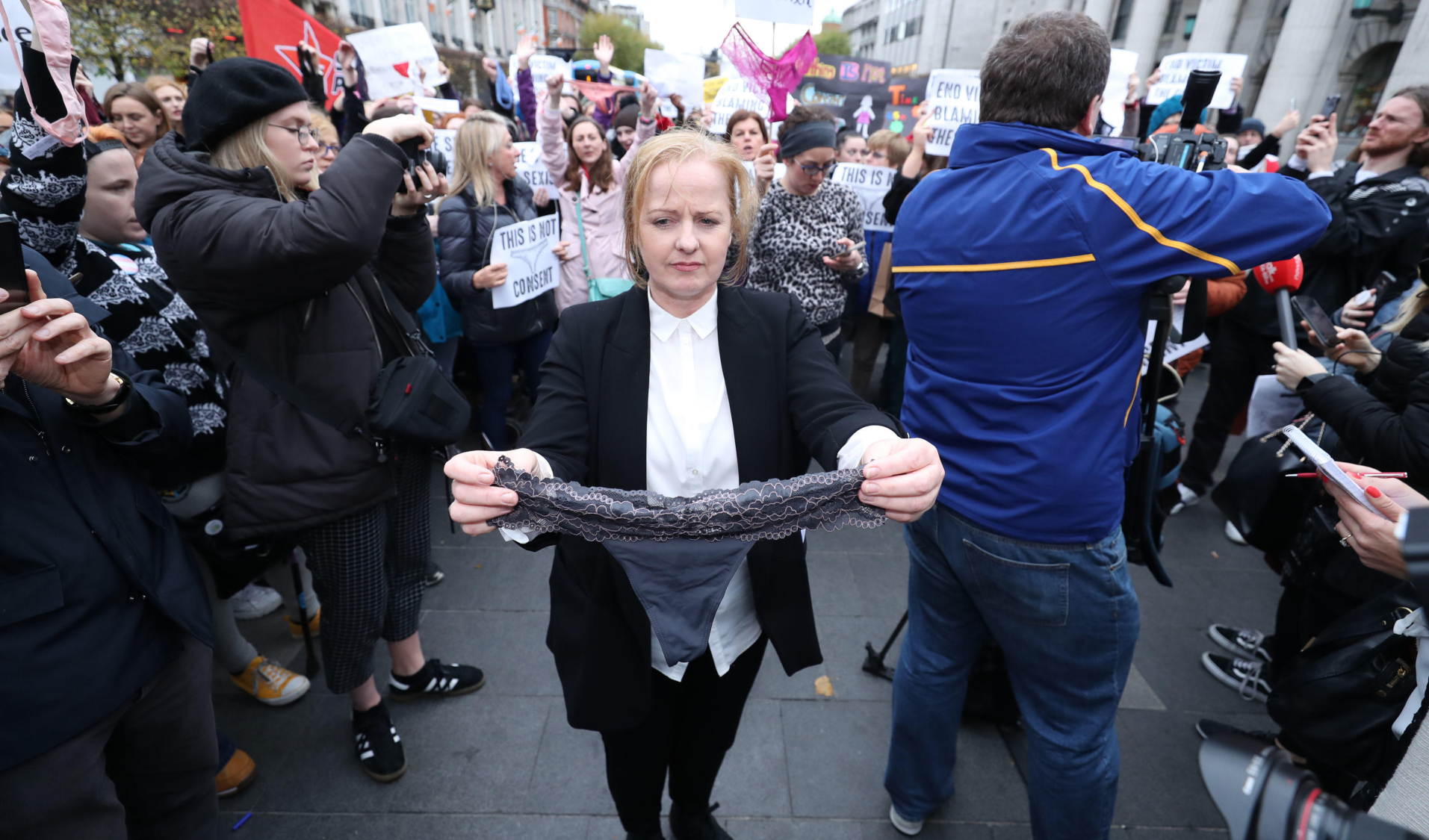 [Speaker Notes: "It might seem embarrassing to show a pair of thongs in this incongruous setting," said member of parliament Ruth Coppinger -- pulling the underwear from her sleeve

Wie vindt dat kleding te maken heeft met seksueel misbruik ?]
Februari 2012
[Speaker Notes: Egyptische politici: Vrouwen vragen zelf om verkrachting
Steeds meer vrouwen worden tijdens demonstraties voor een beter Egypte op straat verkracht, maar de nieuwe politieke elite vindt dat ze er zelf om vragen. Dat schrijft de New York Times.

'Soms', zegt Adel Abdel Maqsoud Afifi, een hoge politieofficier en conservatieve islamist, 'draagt een meisje voor 100 procent bij aan haar eigen verkrachting door zichzelf in deze omstandigheden te brengen.'Seksuele intimidatie is zeker geen nieuwkomer in Egypte, maar de verkrachtingen op het Tahrirplein zijn van een hele andere orde: grote groepen mannen drijven vrouwen die komen demonstreren in de hoek en verkrachten hen met veel geweld.Deze vrouwen, verklaren ook leden van de regeringspartij de Moslimbroederschap, hebben de verkrachtingen zelf uitgelokt.

---------
Conclusie: vormenloze kleding helpt niet… waar gaat het om? 

De mindset van mannen die vinden dat een vrouw te nemen is 

Het argument om any natural body shape te minimalizeren houdt geen stand!]
Victim blaming
Je kunt altijd NEE zeggen. (ook al lig je in bed)
[Speaker Notes: Terug naar Marijke

Eigenlijk gaat het niet om NEE zeggen
Kan je allebei JA zeggen!!!!]
Victim blaming
Blokkeert verwerking
Zelfbeeld
Je voelt je dom
Je voelt je schuldig
Self blaming
Je voelt je dom
Schaamte
Controle herwinnen
[Speaker Notes: Victim blaming heeft wel gevolgen!


Victim blaming, zeker na seksueel misbruik, is een hardnekkig fenomeen dat veel schade brengt. 
Wanneer een slachtoffer het gevoel krijgt niet geloofd of niet erkend te worden, kan dit van grote invloed zijn op de verwerking en het herstel. 
Negatieve reacties kunnen zelfs maken dat een slachtoffer (gevoelsmatig) een tweede keer slachtoffer wordt (secundaire victimisatie). 
Zo vertelt Sibil: “Ik denk dat de reactie van mijn familie voor mijn grootste trauma heeft gezorgd.”




Rotsvast geloof in een rechtvaardige wereld (‘just world’), waarin de dingen met een reden gebeuren. 
Als je je best doet, word je beloond. 
Als je er met de pet naar gooit, ben je de klos. 
In zo’n wereld moeten de slachtoffers het onheil wel over zichzelf hebben afgeroepen.]
Adventist TODAY
[Speaker Notes: Waarom krijgen de verleidster de schuld?

Artikel in Adventist Today

Oproep: 

Vraag:  Zijn vrouwen verantwoordelijk voor de zonden van mannen?

Artikel Adventist Today 
geschreven door een man voor mannen


VERLEIDT ME NIET!
Als ze (mannen) zich verleid voelen, willen ze dat het object van zijn hun lust de schuld op zich neemt. 

Dit is nauwelijks een nieuw idee op het gebied van seksuele verleiding, al jaren wordt het gehanteerd in rechtbanken, 
Het is ook de reden waarom zoveel vrouwen weigeren verkrachtingen te melden. 
“Mw….  wat droeg u de nacht waarvan u beweert dat meneer ….u heeft verkracht?” 

Ik hoop dat je begrijpt wat er verkeerd is aan deze vraag: Het impliceert dat het was hoe mevrouw ….was gekleed ervoor zorgde dat Dhr …. uit de struiken sprong en zijn penis in haar dwong. 

En dan is er de volgende vraag: "Mw …. bent u een maagd? Met hoeveel mannen heb je seks gehad? ”
wat betekent dat als ze ooit vrijwillig seks heeft gehad, ze toestemming heeft gegeven aan elke man om seks met haar te hebben, zelfs tegen haar wil. 

Seksuele gedachten en acties van een man zijn niet zijn eigen schuld, maar is de schuld van vrouwen. 
Verleid me niet!
De schuld van mijn zonde schuif ik op anderen. 

Jouw BMW maakt dat ik jaloers op je ben, dus je mag er geen krijgen. 
Ik ben jaloers dat ik niet zoals jij piano kan spelen, dus je mag het niet spelen. 
Waarom ben ik zo dik? Het is omdat alle voedseladvertenties op tv me hebben verleid. 
In feite kan het de fout van mijn vrouw zijn dat ik mijn eetlust niet kan beheersen, omdat ze zo'n goede kok is! 

Echo van Adam, niet ik, maar de vrouw…..

Volgende dia








Denk je echt dat de verschijning van een vrouw verantwoordelijk is voor je zonden -> nooit meer op straat, op het strand, op internet of kijken naar een bilboard….

WEES GEEN STRUIKELBLOK

‘Wees geen struikelblok voor anderen“ – is een geweldig advies – maar is niet bedoeld voor de ene persoon die tegen de ander zegt:" Ik houd je verantwoordelijk als je een struikelblok voor me bent! "]
"de vrouw verleidde mij”  werkte niet voor Adam en zal in het laatste oordeel ook niet werken.
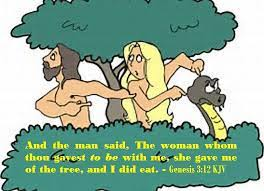 [Speaker Notes: niet ik, maar de vrouw…..

Denk je echt dat de verschijning van een vrouw verantwoordelijk is voor je zonden -> nooit meer op straat, op het strand, op internet of kijken naar een bilboard….

de zin "de vrouw verleidde mij" werkte niet voor Adam en zal in het laatste oordeel ook niet werken.




De mens antwoordde: ‘De vrouw die u hebt gemaakt om mij terzijde te staan, heeft mij vruchten van de boom gegeven en toen heb ik ervan gegeten.’]
De BIJBEL
Rom 14:13 Vrienden, we moeten elkaar niet meer veroordelen. Laten we afspreken dat we het andere gelovigen niet moeilijk maken. En dat we hun geloof niet in gevaar brengen.
[Speaker Notes: WEES GEEN AANSTOOT/STRUIKELBLOK in de King James – het elkaar niet moeilijk maken

‘Wees geen aanstoot/struikelblok voor anderen“ – is een geweldig advies – maar is niet bedoeld voor de ene persoon die tegen de ander zegt:" Ik houd je verantwoordelijk als je een aanstoot/truikelblok voor me bent! " of het me moeilijk maakt

Wat is de struikelblok?

Het elkaar veroordelen!!!


Rom 14: 13Laten we elkaar daarom niet langer veroordelen, maar neem u voor, uw broeder en zuster geen aanstoot te geven en hen niet te ergeren. 
13Therefore let us not judge one another anymore, but rather determine this—not to put an obstacle or a stumbling block in a brother’s way. NASV

Gaat over het oordeel /vooroordeel wat je hebt naar broeders en zusters….  

‘Decennia lang hebben wij in de Zevende-dags Adventistenkerk gelet op de uitstraling die een vrouw moet hebben We hebben vrouwen beoordeeld op sieraden en make-up en zelfs op het verven van hun haar. 
Onze oordelende houding zijn grotere struikelblokken geweest dan alles wat vrouwen ooit droegen. ‘

DE ZWAKKE BROEDER

Jarenlang hebben Zevende-dags Adventisten de zwakste broeder of zuster in de kerk het gedrag van alle anderen laten dicteren. 
Dat is niet bijbels, bijbels is dat je niet zwak blijft, maar groei doormaakt en sterk wordt….

Een MAN HEEFT OOGSPIEREN

Man over mannen: We see bosoms, or even the general outline of such, and we want to have sex with the one to whom they are attached. We see legs … 

WE HEBBEN HET OVER ZONDE NIET VEILIGHEID
Het is misschien veiliger voor vrouwen om niet door een bepaalde straat etc te lopen alleen  , maar dan nog maakt dat  dat de ongepaste woorden of daden van de man niet tot de schuld van de vrouw.]
Marijke
Wat zeg jij tegen Marijke?

Wat heeft Marijke nodig? 

Welke woorden? Welke houding?
[Speaker Notes: POST-it’s

Hoe gaat dat in de praktijk bij Marijke?
Wat zou jij haar zeggen?

Wat heeft Marijke nodig? 
Wat heeft zij nodig om zich gehoord te voelen? 
Welke houding?
Welke woorden?
Welk gedrag? of iets anders van de predikant waren passender geweest?

Wat had de predikant zelf nodig gehad om meer adequaat te reageren?

Post its lezen]
Wat kan je wel zeggen
Wat erg dat dit jou is overkomen
Je bent niet gek/raar/vies, 
ik wil naar je luisteren,
Hij had dit nooit mogen doen
Het is niet jouw schuld
Jij bent niet het misbruik
Er is niets mis met jou
Hoe kan ik je helpen?
Je hebt niet gevraagd om wat jou is overkomen
Bedankt voor je vertrouwen
Wat verdrietig voor je
Wat moedig van je om dit te vertellen
Ik ben er voor je
Wat zou je willen?
Wat heb je nodig?
Je kan er niets aan doen, wat jou is overkomen
[Speaker Notes: Het komt neer op luisteren
Op erkennen dat ze slachtoffer is en niet mede schuldig is.
Dat ze normaal is.]
Wat kan je wel
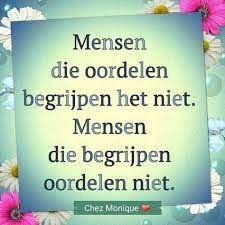 luisteren
erkennen dat ze slachtoffer is 
Erkennen dat ze  niet mede schuldig is.
Zie ik het goed of niet?
1. Wat kan een kind meemaken?
2. Wat kan een volwassene meemaken?
3. Zie ik het goed of niet?
4. Bij wie trek ik aan de bel?
5. Wat kan ik zelf betekenen?
6. Wat als een broeder of zuster over de grens gaat?
6. Broeder of zuster over de grens
[Speaker Notes: Heb je dat weleens meegemaakt?

Kwetsend – over  lengte, gewicht, beperking borsten, billen 
Gespannen sfeer als een bepaald iemand meedraait?
Twijfels? -> bespreken!

Te hardhandig pakken of duwen
Te hoge eisen stellen aan kind
Kwetsende opmerking
Opmerkingen over billen/borsten
Negeren
Onnodig aanraken
Kleineren]
Marijke
Een goede ouderling….
[Speaker Notes: Een ouderling van de gemeente…. 
Iemand die je zou moeten kunnen vertrouwen
Je kan je niet voorstellen dat deze ouderling….

Je bent nu geschoold… 

Wat vind je zorgelijk?
Wat had de predikant anders kunnen/moeten doen?]
Gedragsregels nodig?
Wat als een broeder of zuster over de grens gaat? 

– protocol nodig?

VOG: Verklaring omtrent gedrag (verplicht bij iedereen die werkt met kinderen)
[Speaker Notes: Arm om meisje van 14 heenslaan?
Meisje lijkt het OK te vinden
Kan troostend zijn

Een jeudige/kind alleen uitnodigen bij jeugdleider thuis/elders?


… is een lekker ding 
Kan NIET

Lange tijd een prive snap, whatsapp contact? 
- Wat is het doel?

-> maak afspraken

Vroeger vrouw-vrouw/man-man les geven bijbelles…

Vb: HA bij middelen gebruik collega]
Gratis Vrijwilligerscursus:
Korte bezinning thema 'Veilige gemeente’

https://www.protestantsekerk.nl/ideeenbank/korte-bezinning-thema-veilige-gemeente-in-kerkenraad/

'Zorgen over een kind, en nu?'
 
https://www.augeo.nl/nl-nl/vrijwilligers
Dank je wel dat jullie de vrijwilligers zijn die het verschil maken
In elke gemeente zijn slachtoffers van geweld, misbruik of onveilige machtssituaties, in hun thuissituatie of zelfs in de kerk. 

Daar willen en mogen we niet voor wegkijken! 

Stel als kerkelijke gemeente het onderwerp 
aan de orde.
Tijd over…. ?
https://www.youtube.com/watch?v=1I3wJ7pJUjg